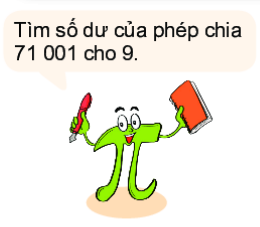 Hãy hoàn thành bài toán ra nháp
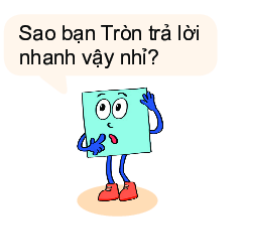 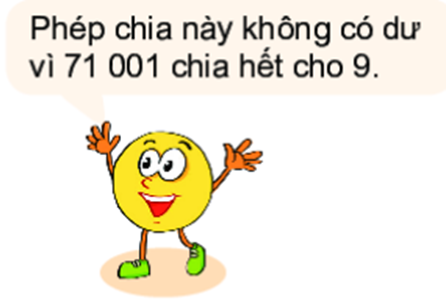 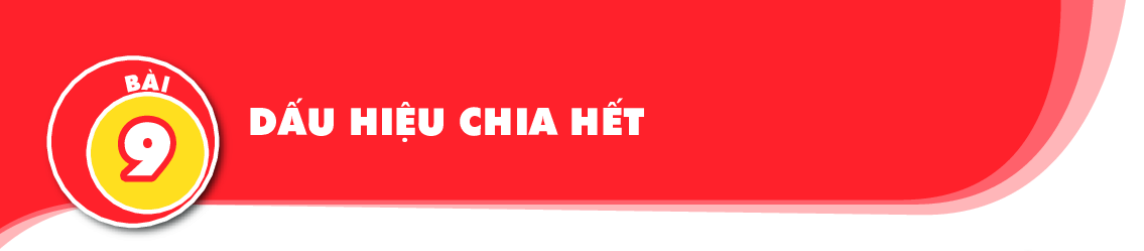 1. DẤU HIỆU CHIA HẾT CHO 2, CHO 5
-?


-?

-?
Cơ sở lý luận suy ra các dấu hiệu chia hết đó
Các dấu hiệu chia hết liên quan đến chữ số tận cùng
Các tính chất chia hết của 1 tổng
Dấu hiệu chia hết cho 2, cho 5
Dấu hiệu chia hết cho cả 3 và 9
32.2.5
320 =             .            =
32
10
151.2.5
1510 =           .            =
151
10
Nhận xét 1510 và 320 có chia hết cho 2 và 5 hay không ?
Thực hiện HĐ1, HĐ2
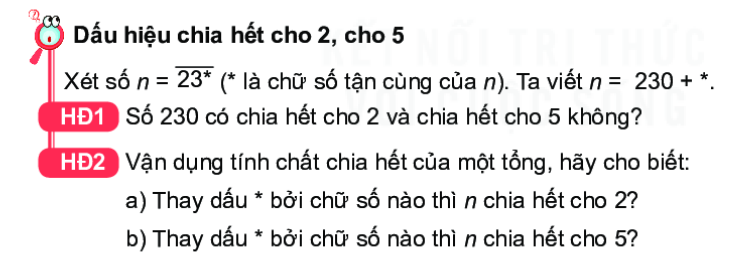 Rút ra kết luận về dấu hiệu chia hết cho 2, cho 5
Các số có chữ số tận cùng là 0, 2, 4, 6, 8 thì chia hết cho 2 và chỉ những số đó mới chia hết cho 2.
 Các số có tận cùng là 0 hoặc 5 thì chia hết cho 5 và chỉ những số đó mới chia hết cho 5.
VD 1a. Hãy lấy ví dụ về hai số chia hết cho 2, hai số không chia hết cho 2?
a. Các số 190, 586 đều chia hết cho 2 vì có chữ số tận cùng là số chẵn. 
	Các số 875, 459 đều không chia hết cho 2 vì có chữ số tận cùng là số lẻ.
VD 1b. Hãy lấy ví dụ về hai số chia hết cho 5, hai số không chia hết cho 5?
b. Các số 4585, 580 đều chia hết cho 5 vì có chữ số tận cùng là số 0 hoặc 5. 
	Các số 546, 4852 đều không chia hết cho 5 vì có chữ số tận cùng là số khác 0 và 5.
VD 2. Không thực hiện phép tính, hãy cho biết tổng (hiệu) sau có chia hết cho 2 không ?
2459 + 458   
952 - 548
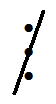 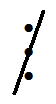 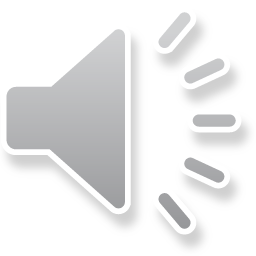 VÒNG QUAY 
MAY MẮN
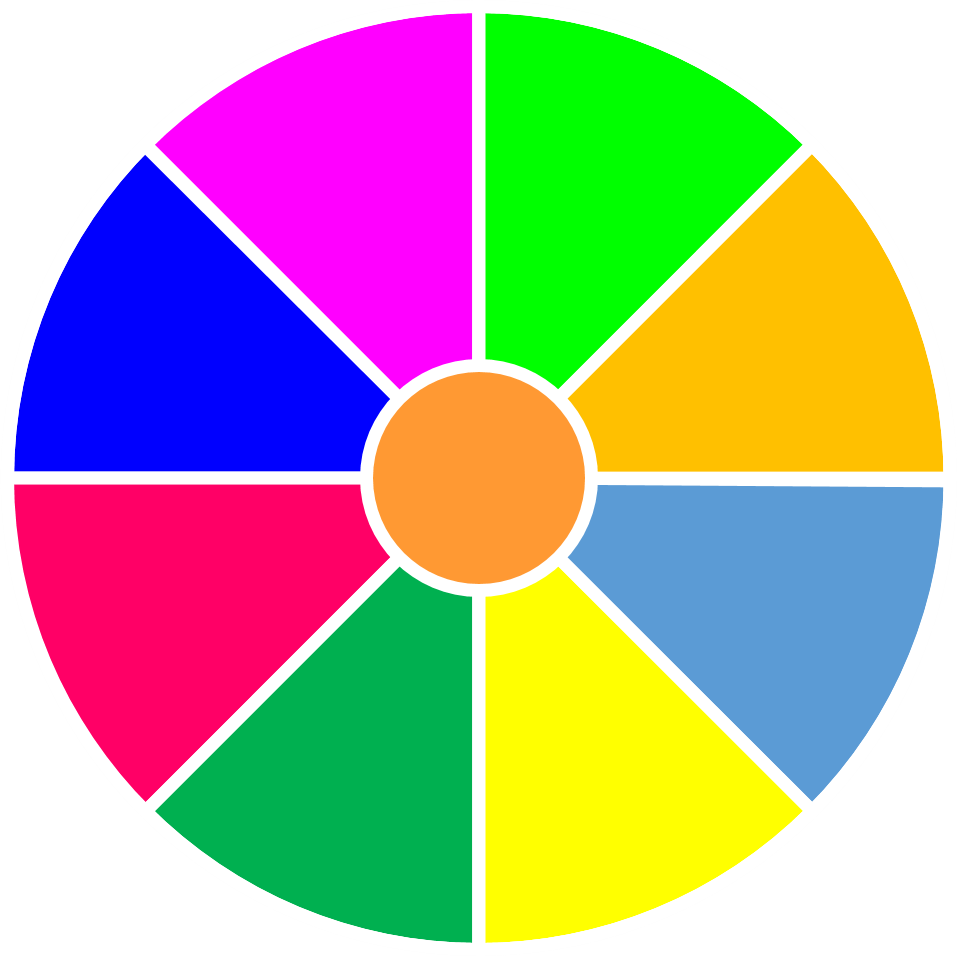 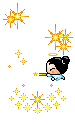 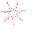 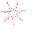 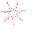 20
30
40
1
2
10
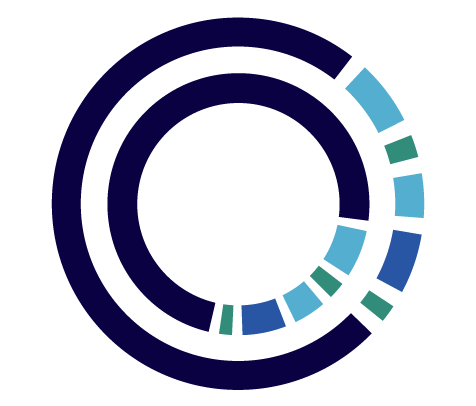 Tiếp
50
80
60
70
3
4
QUAY
1a. Không thực hiện phép tính, hãy cho biết tổng sau có chia hết cho 2 không ?
1954 + 1975       HÃY CHỌN CÂU TRẢ LỜI ĐÚNG
ĐÚNG
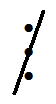 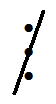 SAI
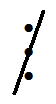 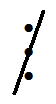 TRỞ VỀ
1b. Không thực hiện phép tính, hãy cho biết hiệu sau có chia hết cho 2 không ?
2020 - 938       HÃY CHỌN CÂU TRẢ LỜI ĐÚNG
SAI
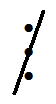 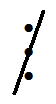 ĐÚNG
SAI
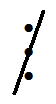 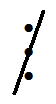 TRỞ VỀ
2a. Không thực hiện phép tính, hãy cho biết tổng sau có chia hết cho 5 không ?
1945 + 2020       HÃY CHỌN CÂU TRẢ LỜI ĐÚNG
ĐÚNG
SAI
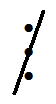 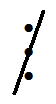 SAI
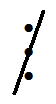 TRỞ VỀ
2b. Không thực hiện phép tính, hãy cho biết hiệu sau có chia hết cho 5 không ?
1954 - 1930       HÃY CHỌN CÂU TRẢ LỜI ĐÚNG
SAI
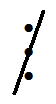 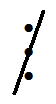 SAI
ĐÚNG
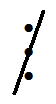 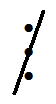 TRỞ VỀ
HƯỚNG DẪN VỀ NHÀ
Ghi nhớ và ôn lại Các dấu hiệu chia hết cho 2; 5.
Chuẩn bị mục 2: dấu hiệu chia hết cho 9, cho 3.
- Đọc hiểu thêm mục “ Em có biết?”  cuối bài ( SGK –tr37)
Hoàn thành các bài tập còn thiếu trên lớp và làm Bài 2.14 a,c; 2.15;